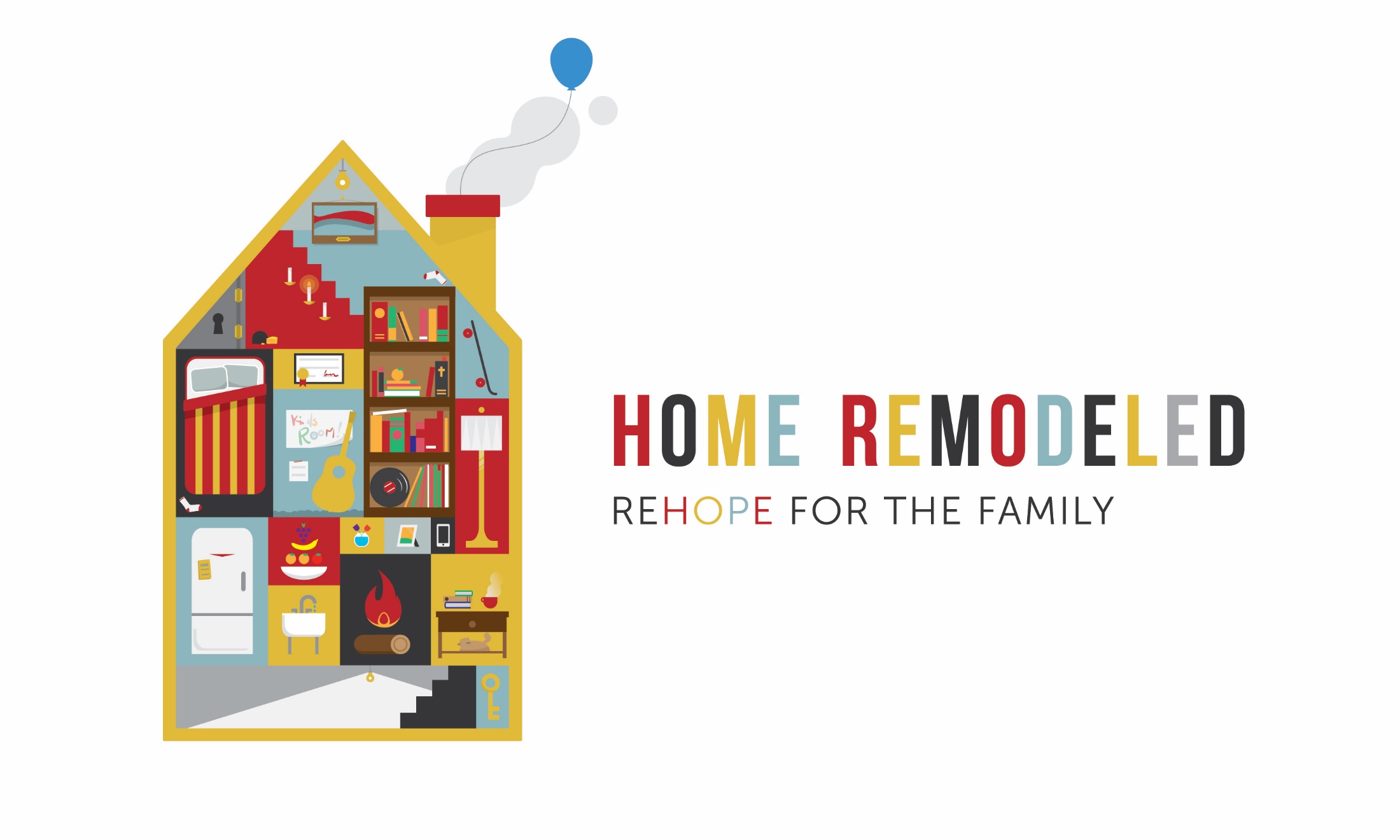 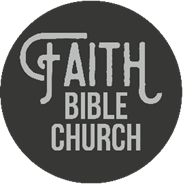 FEBRUARY 18, 2024
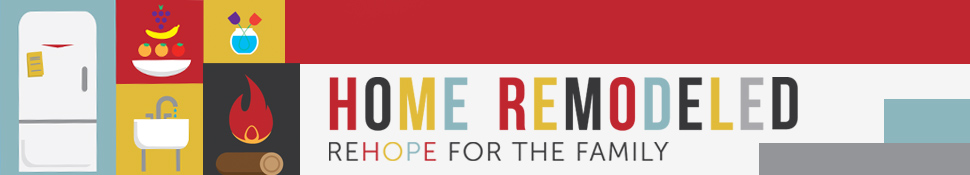 THE KID’S ROOM:Parenting with God’s Good News
“We love, because He first loved us! (1 John 4:19)
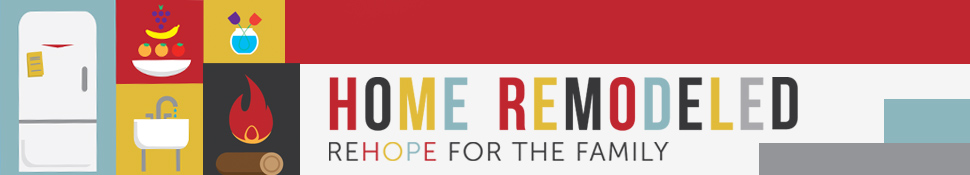 1. BETTER PARENTING = 
RECEIVING
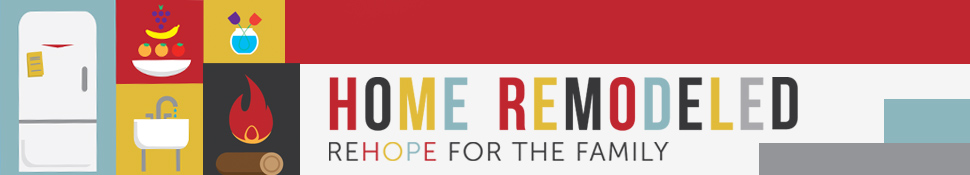 “Unless the LORD builds the house, 
those who build it labor in vain. 
Unless the LORD watches over the city, 
the watchman stays awake in vain. 
It is in vain that you rise up early and go late to rest. 
Behold, children are a heritage from the Lord, 
the fruit of the womb is a reward.”  
(Psalm 127)
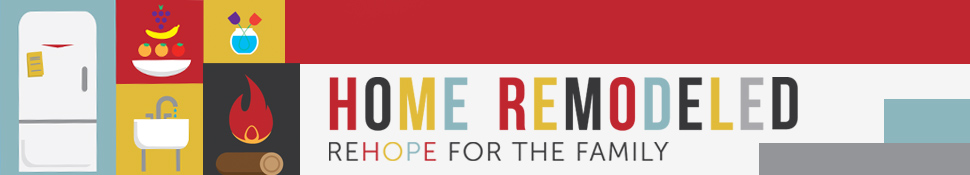 “Like arrows in the hand of a warrior, 
so are the children of one’s youth.  
How blessed is the man 
whose quiver is full of them!
He shall not be put to shame
When he speaks with his enemies in the gate.” 
(Psalm 127)
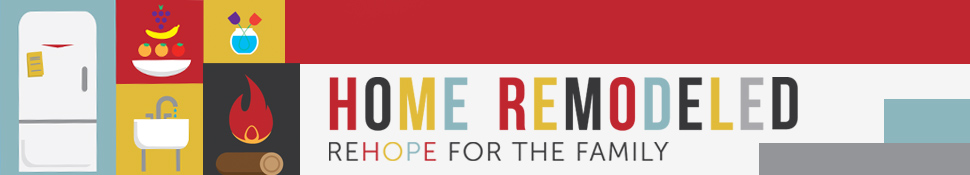 2. BETTER PARENTING = 
BONDING
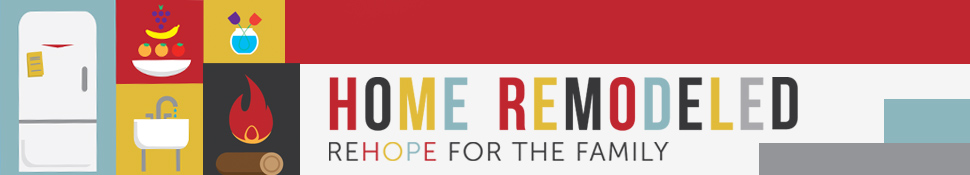 “See what great love the Father has lavished on us,
 that we should be called children of God! 
And that is what we are!”
(1 John 3:1)
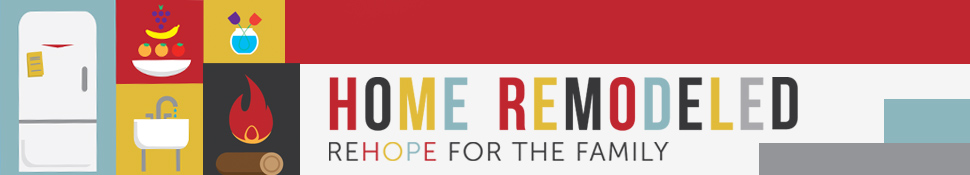 “Never will I leave you; 
never will I forsake you.”  
So we say with confidence, 
“The Lord is my helper; I will not be afraid. 
What can mere mortals do to me?” 
(Hebrews 13:5-6)
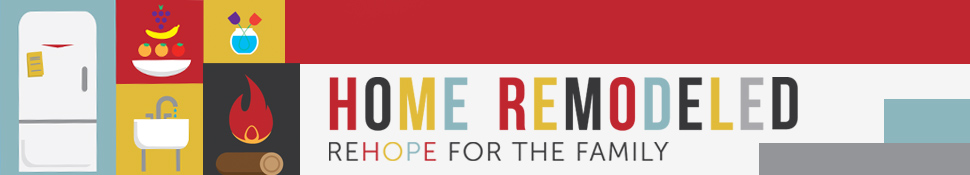 3. BETTER PARENTING = 
TRAINING
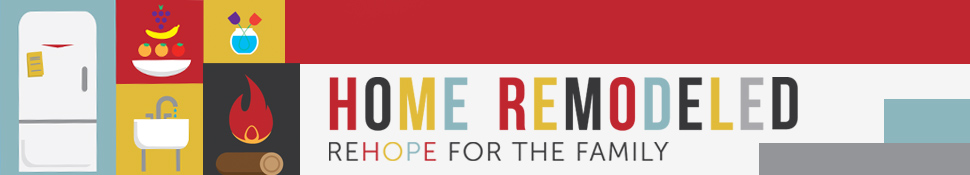 “Fathers, do not provoke your children to anger, but bring them up in the discipline and instruction of the Lord.” 
(Ephesians 6:4)
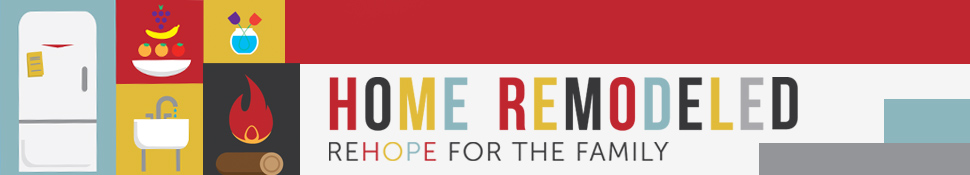 A PARENT’S PATIENT TRAINING BECOMES A HELPFUL CONDUIT OF GOD’S GRACE TO THE CHILD!

Listen to PSALM 78…
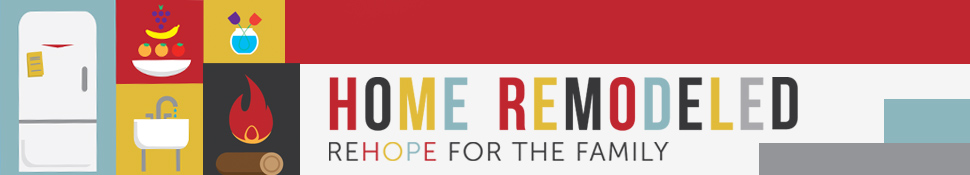 WHAT FUNDAMENTALS? 
LOVE GOD
LOVE GOD’S WORD
LOVE OTHERS FOR GOD’S NAME
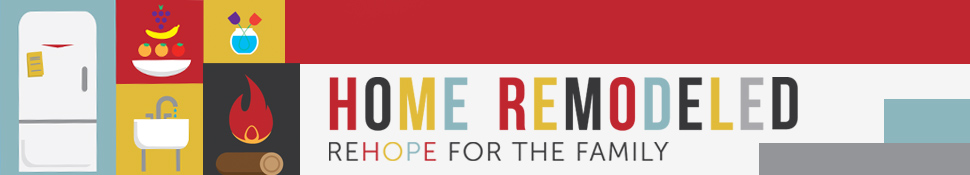 “But as for you, continue in what you have learned and have become convinced of, because you know those from whom you learned it, and how from INFANCY you have known the Holy Scriptures, which are able to make you wise for salvation through faith in Christ Jesus.” 
(2 Timothy 3:14-15)
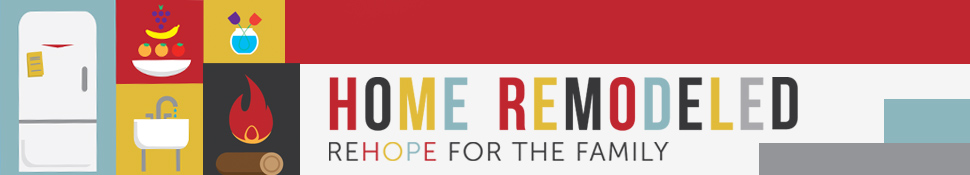 4. BETTER PARENTING = 
EXPLORING
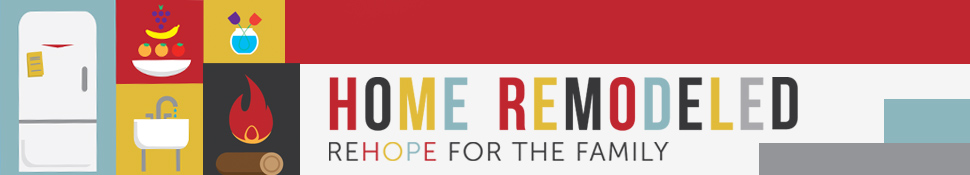 “The good man brings good things 
out of the good stored up in his heart. 
The evil man brings evil things 
out of the evil stored up in his heart. 
For out of the overflow of his heart 
the mouth speaks.”
(Luke 6:45)
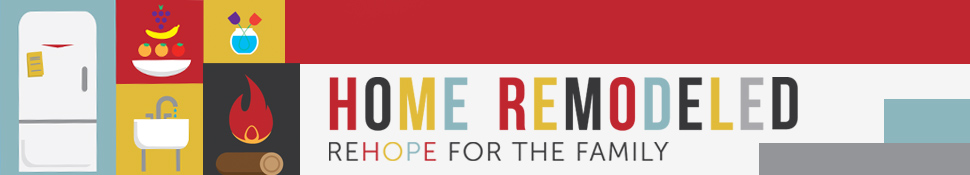 5. BETTER PARENTING = 
COACHING
“Keep your heart with all vigilance, 
for from it flow the springs of life!”
(Proverbs 4:23)
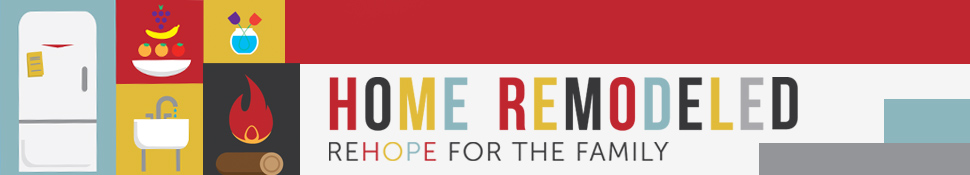 6. BETTER PARENTING = 
AFFIRMING
“Encourage one another 
and build one another up…”
(1 Thessalonians 5:11)
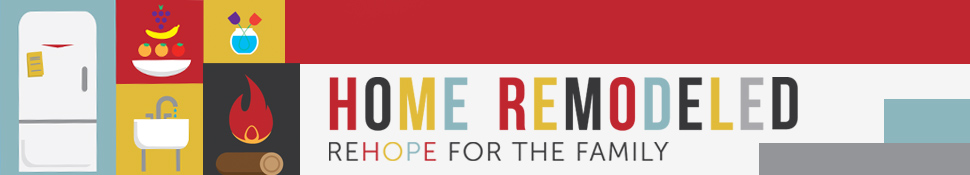 7. BETTER PARENTING = 
RELEASING
“Encourage one another 
and build one another up…”
(1 Thessalonians 5:11)
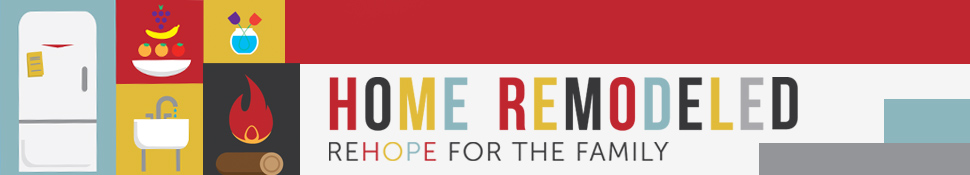 “Like arrows in the hand of a warrior, 
so are the children of one’s youth.  
How blessed is the man 
whose quiver is full of them!
He shall not be put to shame
When he speaks with his enemies in the gate.” 
(Psalm 127)
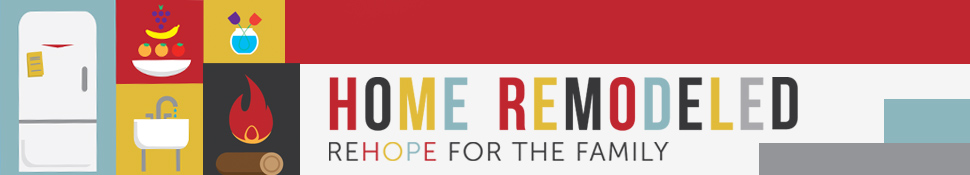 8. BETTER PARENTING = 
CONTINUING…
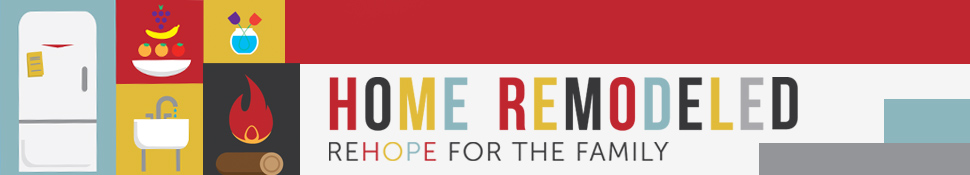 Our next steps of parenting can be “better” in God’s sight –
Because God is the faithful builder of HIS HOUSEHOLD!